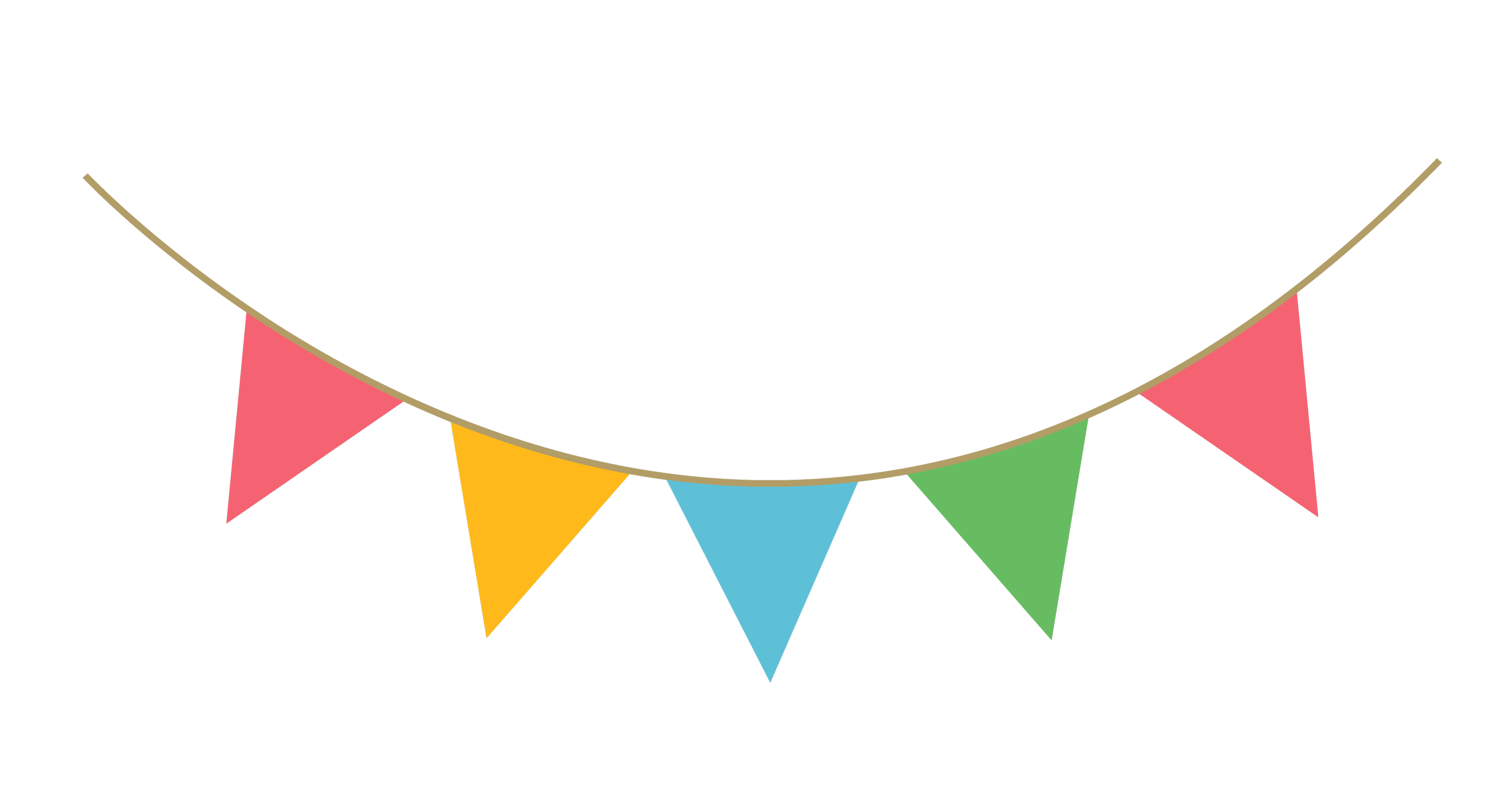 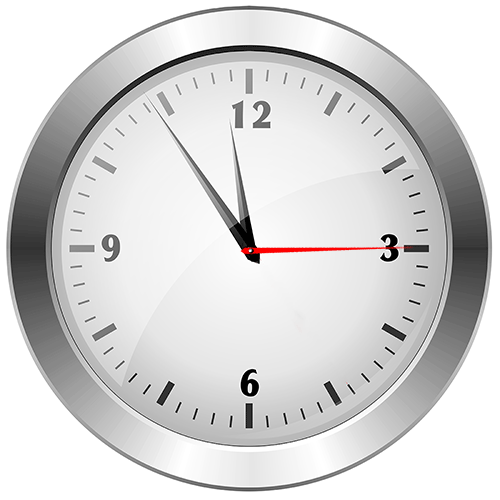 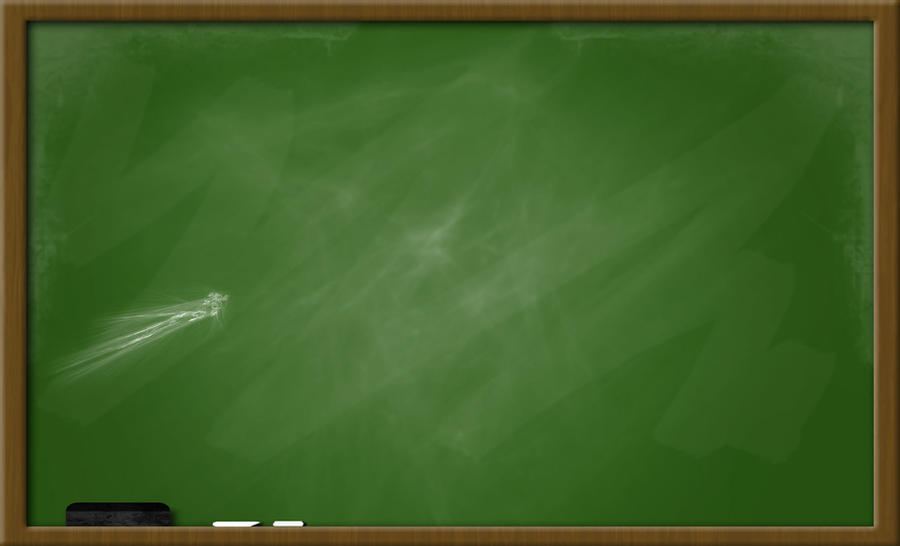 موضوع الدرس: الاحتمال والكسور
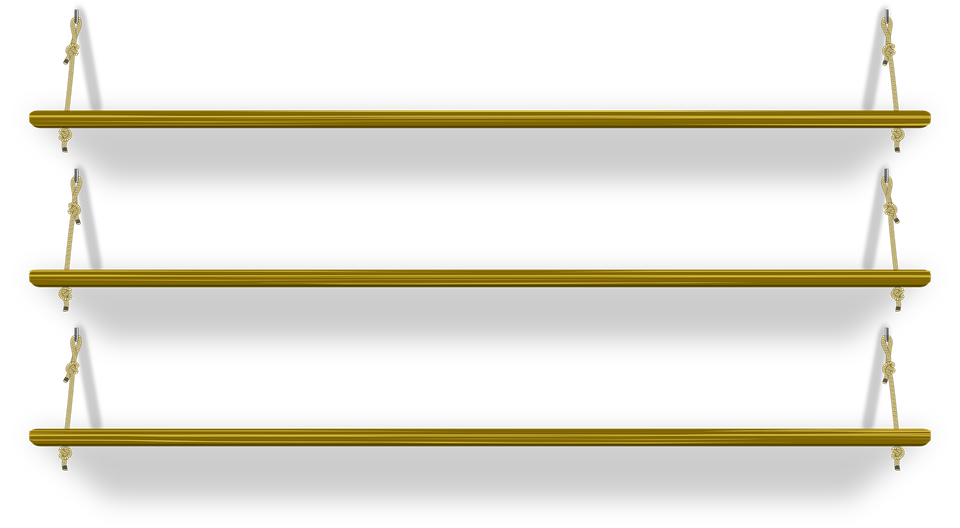 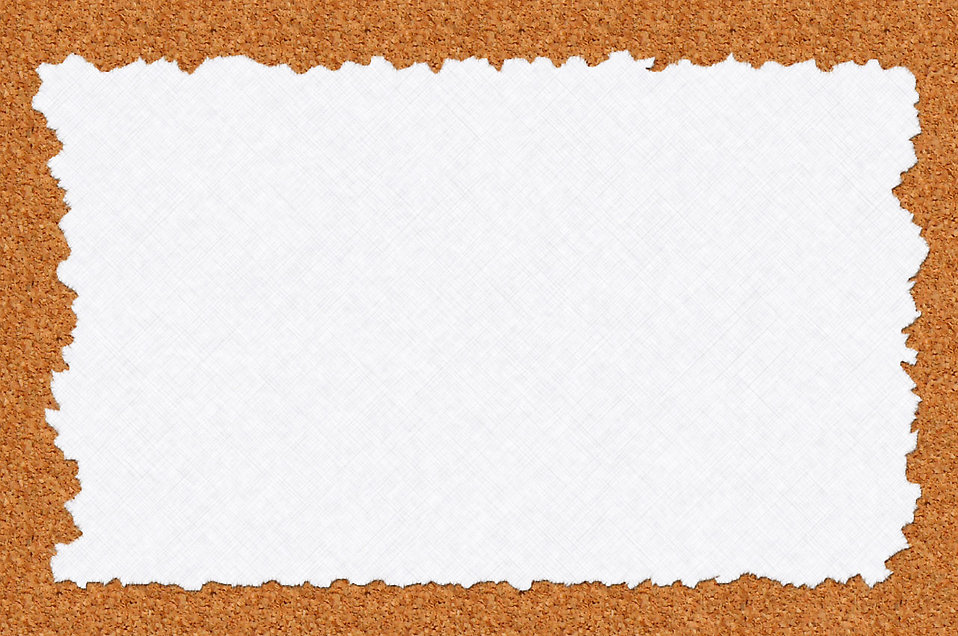 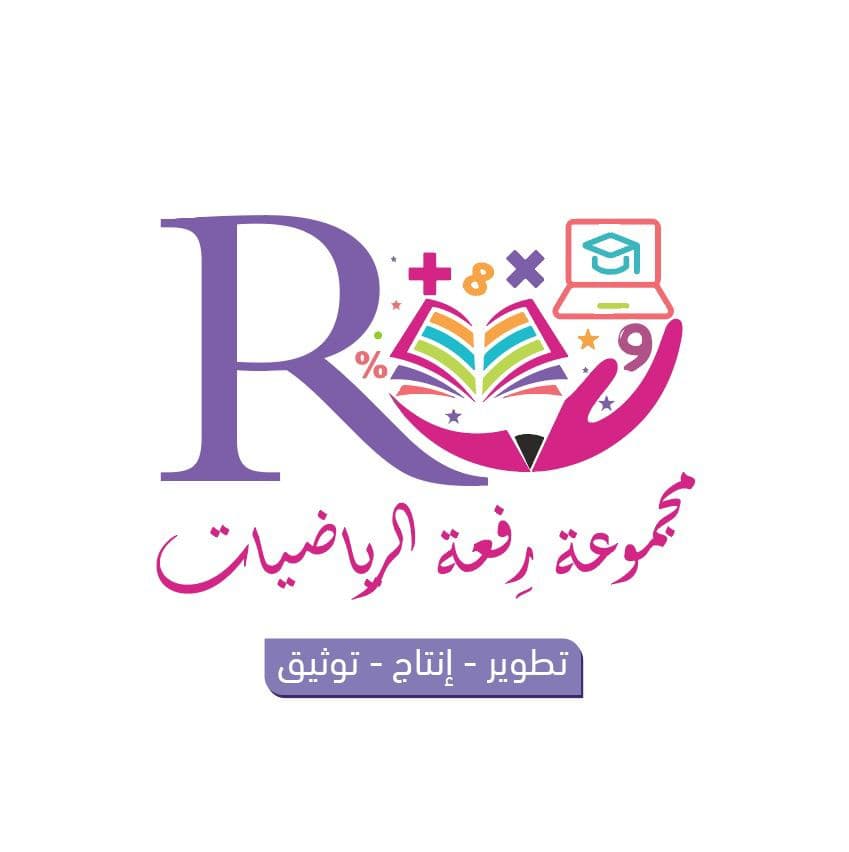 أهداف الدرس
المفردات
تمهيد
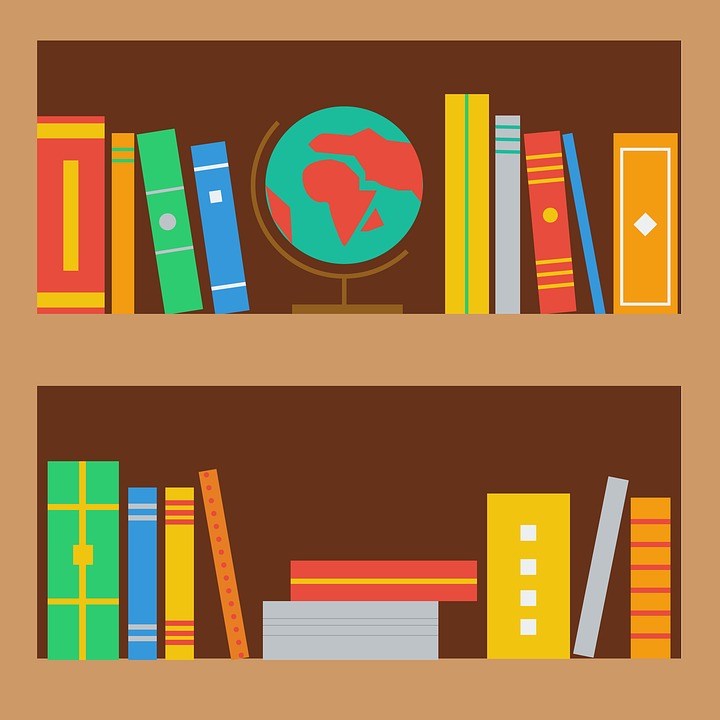 نشاط تفاعلي
تدريبات
أمثلة
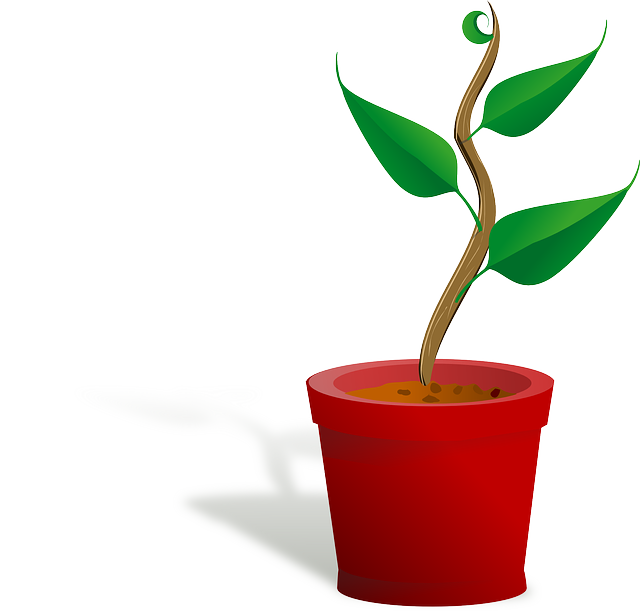 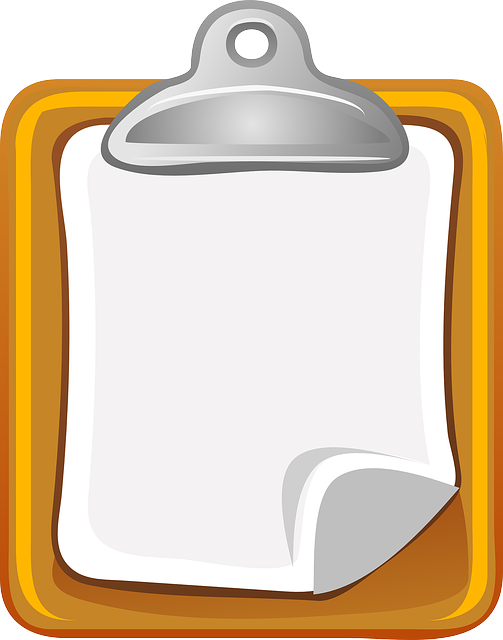 سجل الحضور
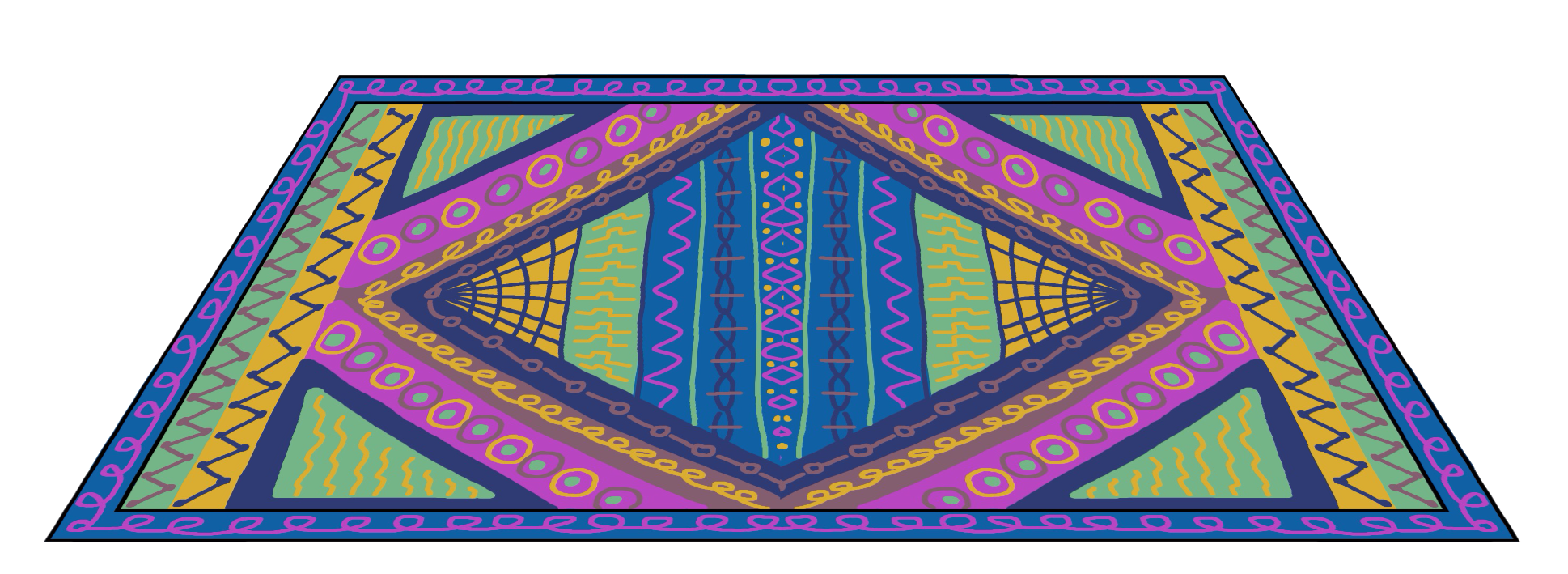 1
صفحة 323
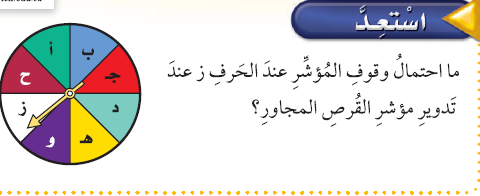 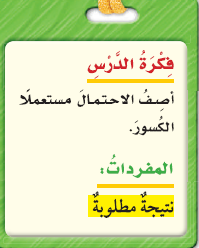 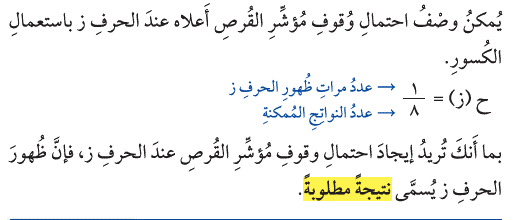 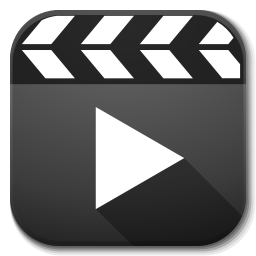 صفحة 324
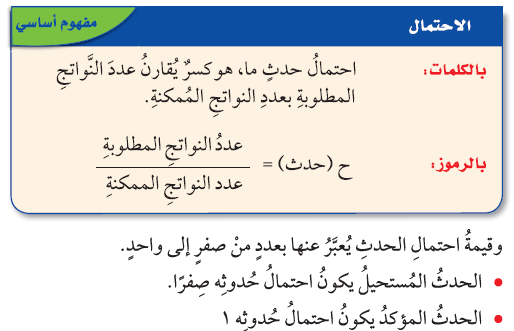 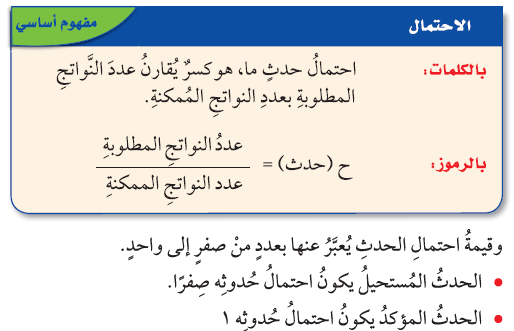 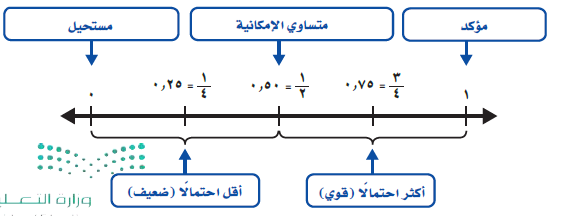 صفحة 325
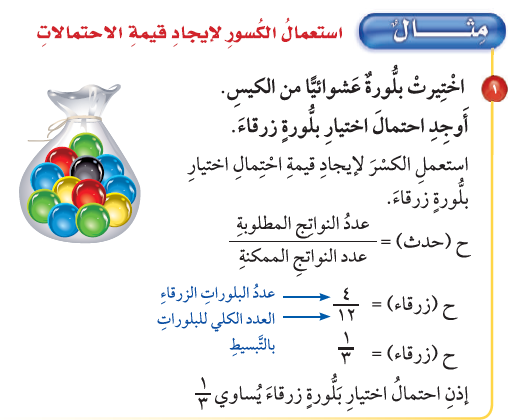 صفحة 326
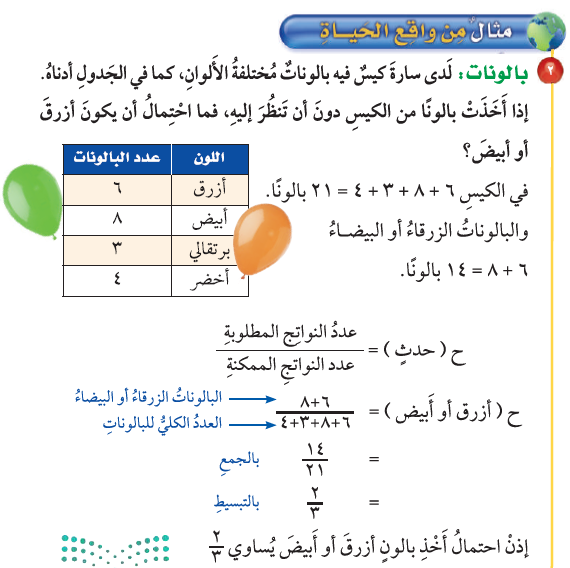 صفحة 327
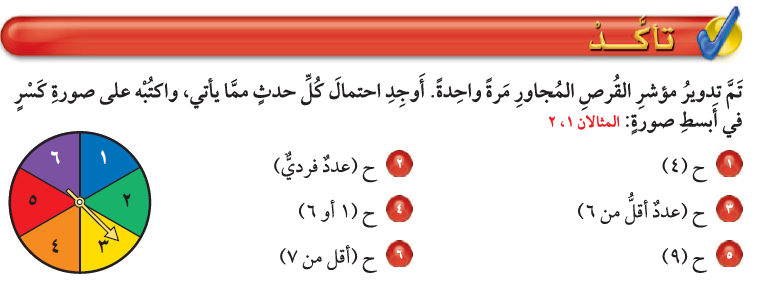 صفحة 328
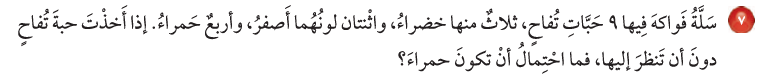 صفحة 329
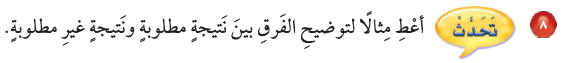 صفحة 330
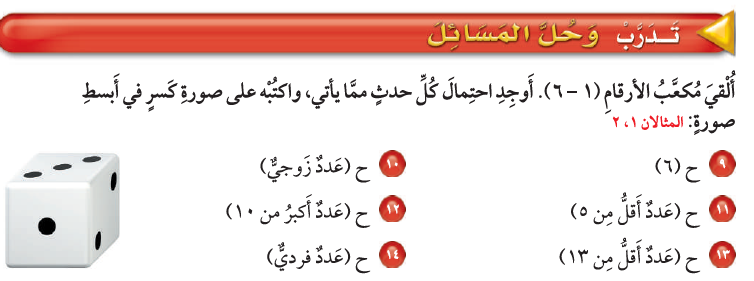 صفحة 331
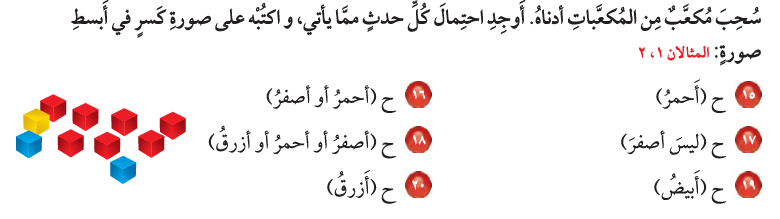 صفحة 332
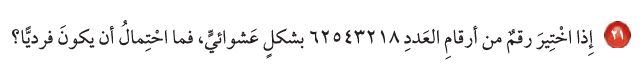 صفحة 333
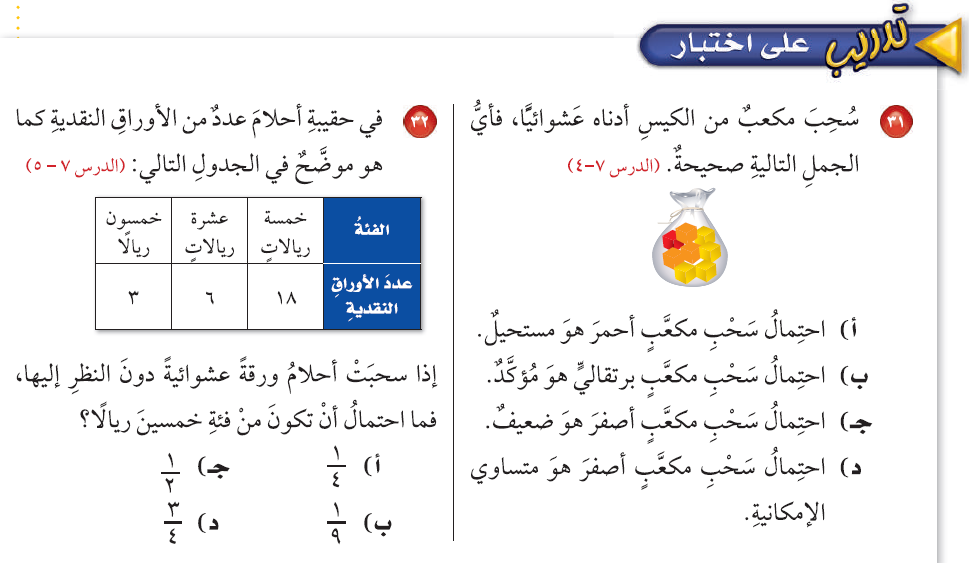 صفحة 334